opioids in Community Housing UnitsWhat you need to know and prepare for
By Mike Andrews
Sr.  Vice President, McGuireWoods, LLC
NAIHC Summer Conference- Hollywood, Florida. 
    June 25th, 2024
1
CONFIDENTIAL
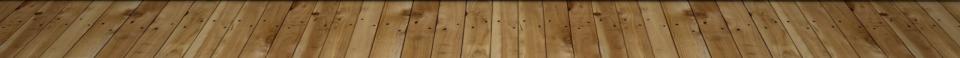 Agenda
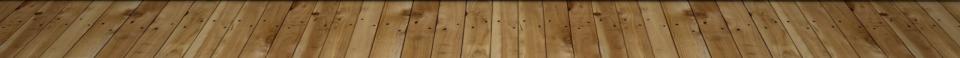 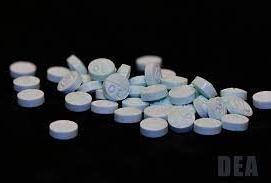 CONFIDENTIAL
Facts on Fentanyl
Facts on Fentanyl - continued
Facts on Methamphetamine
Fentanyl Seizures at Border
Fentanyl Seizures at Border (Recent History)
States with the highest Drug overdose rate
West Virginia 80%
New Mexico  50%
Arizona         40%
Maine            47%
Louisiana        48%
Connecticut   43%
Frustrations within Indian Country
Fentanyl In Indian country
Senate Committee on Indian Affairs held 2 hearing and 1 roundtable in 2023-2024
“The Deputy Bureau Director of the Office of Justice Services (OJS) within the BIA, explained that methamphetamine and fentanyl are the biggest emerging drug threats to Tribal communities. 1,590 overdose deaths occurred in Indian Country during FY 23 and 899 non-fatal overdoses in the same year.”

“Fatal Fentanyl Overdose in Indian Country Lands Four Defendants in Federal Prison for More Than 33 Years Collectively.”
Fentanyl Use in Public Housing
Fentanyl Cleanup Costs
Cost of Cleaning Up Meth comparatively
The cost of contamination can vary widely depending on the size of the home, the level of contamination, and if it was used for smoking meth or a meth lab. 
Average is between $15,000 and $20,000. 
Cleaning and remediating a meth site can also cost more than $200,000, depending on the magnitude of contamination. State and local governments that incur expenses cleaning a site can apply to the U.S. Environmental Protection Agency (EPA) for reimbursement, up to $25,000 per incident. Alternatively, rather than incur costs and apply for a capped reimbursement, state and local governments can notify DEA of a site, and DEA will perform and pay for cleaning. In addition, funds have been available from the Department of Housing and Urban Development (HUD) to redevelop a former meth production site.
IHGB Example: Tribe with $4.7M in formula funding will spend on average $940K on clean up
EPA Guidelines as of 2021
Voluntary Guidelines for Laboratory Cleanup
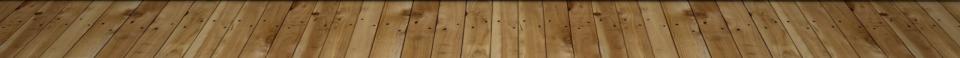 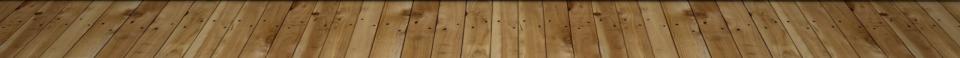 Epa voluntary guidelines for methamphetamine and fentanyl laboratory cleanup
The Voluntary Guidelines for Methamphetamine and Fentanyl Laboratory Cleanup provides technical guidance for state and local personnel responsible for methamphetamine (meth) and fentanyl lab cleanup. 
The Guidelines are based on an extensive review of the best available science and practices and addresses general cleanup activities, identifies best practices for specific items or materials, discusses sampling procedures, and provides additional technical resources. EPA recognizes the emerging threat of fentanyl, and the significant hazards fentanyl poses to the public and updated this document to include a new chapter on fentanyl remediation.
Epa voluntary guidelines for methamphetamine and fentanyl laboratory cleanup
Who should use these guidelines?
The guidelines are geared towards, tribal state and local government personnel charged with remediating or otherwise addressing former methamphetamine (meth) and fentanyl labs. This document helps disseminate the best available knowledge and research on meth and fentanyl lab remediation and will also prove useful to cleanup contractors and could be a resource for homeowners.
Epa voluntary guidelines for methamphetamine and fentanyl laboratory cleanup
A new chapter about fentanyl cleanup is included due to increasing clandestine fentanyl lab encounters in the United States. 
Properties may be contaminated by hazardous chemicals used or produced in the manufacture or packaging of fentanyl where those chemicals remain and where the contamination has not been remediated.
The physical cost associated with Fentanyl
Police Officer Overdoses after Brushing Fentanyl Powder Off His Uniform
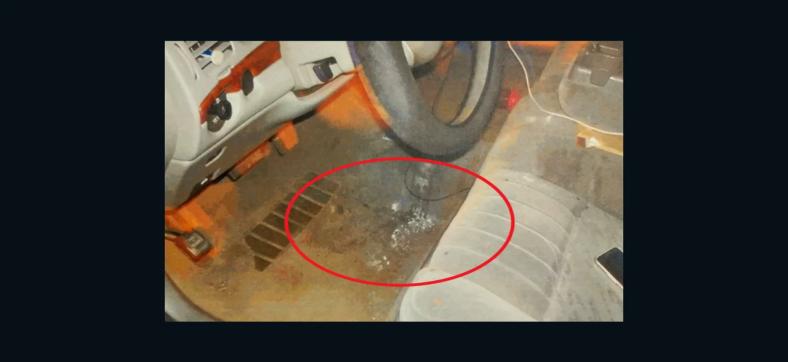 Physical cost associated with Fentanyl- continued
Fentanyl Cleanup
Agencies were asked to approximate what percentage of their agency’s total supportive housing tenants “used illicit opioids including heroin, fentanyl, or prescription opioids other than as prescribed” (43.8%) estimated their tenants used illicit opioids, (43.8%) estimated that their tenants used them, and (6.3%) estimated that over 50% of their tenants used them.
Tenant Use of Opioids from the Corporation  Supportive Housing Survey
Fentanyl Related Fatalities
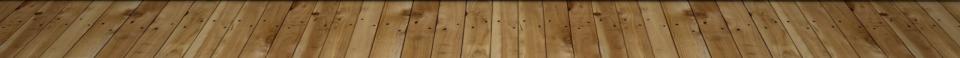 Overdose deaths disproportionately affect Native Americans. The overdose death rate among Indigenous people was the highest of all racial groups in the first year of the pandemic — and was about 30% higher than the rate among white people, according to a March study published in JAMA Psychiatry, co-authored by Joe Friedman, a researcher at the University of California, Los Angeles.
In Montana, the opioid overdose death rate for Indigenous people was twice that of white people from 2019 to 2021, according to the state's Department of Public Health and Human Services.
Tribal leaders sound the alarm after fentanyl overdoses spike at Blackfeet Nation
Overdose Rates among native Americans in states with high fentanyl usage
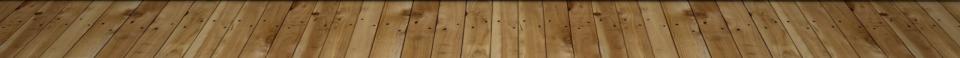 California Tribal Roundtable Findings
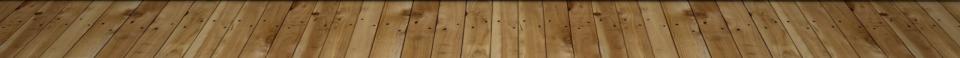 Fentanyl in Alaska
An influx of fentanyl into Alaska in the last few years has vexed law enforcement, overwhelmed health systems and deeply affected struggling Native communities.
In 2020 and 2021, the synthetic opioid was a major contributor in a spike in overdoses – the nation's largest, according to Alaska's public health department. In 2021, overdose deaths jumped by 74% in one year, with fentanyl deaths spiking by 150%, the report said.
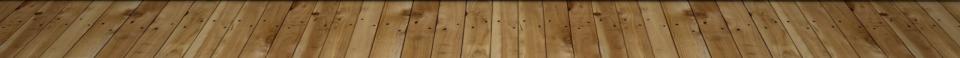 Emerging Threat
The White House has declared that the powerful synthetic opioid fentanyl combined with xylazine – an animal tranquilizer that’s increasingly being used in illicit drugs – is an “emerging threat” facing the United States due to its role in the ongoing opioid crisis. 
This drug, which is an animal sedative, is being mixed with fentanyl and is being found in almost all 50 states now,” Gupta said Tuesday. “It’s become an important part for us to make sure that we’re declaring it an emerging threat.” 
Xylazine is not an opioid. It is approved by the US Food and Drug Administration for use as a tranquilizer in veterinary medicine, typically in horses, but it is not approved for use in humans.  And xylazine can do major damage to the human body, including leaving drug users with severe skin ulcers, soft-tissue wounds and necrosis – sometimes described as rotting skin – that can lead to amputation.
Funding Opportunities
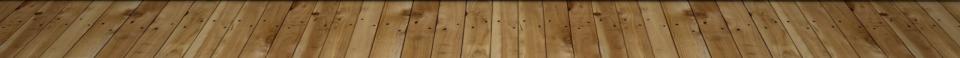 Funding Opportunities
The Biden Administration says it is investing in overdose and addiction efforts; $1.5 billion is being distributed throughout all states for opioid and addiction issues, with $104 million to expand substance abuse prevention in rural communities. In 2023 the CDC increased its original investment of $13 million to $17 million to continue assisting with overdose prevention efforts in tribal communities.
Fentanyl Test Strips
What are fentanyl test strips?
Fentanyl test strips (FTS) are a low-cost method of helping prevent drug overdoses and reducing harm. FTS are small strips of paper that can detect the presence of fentanyl in all different kinds of drugs (cocaine, methamphetamine, heroin, etc.) and drug forms (pills, powder, and injectables). FTS provide people who use drugs and communities with important information about fentanyl in the illicit drug supply so they can take steps to reduce risk of overdose
Fentanyl Test Strips
How to Use Fentanyl Test Strips?
In order to use fentanyl test strips:
Dissolve a small amount of drug supply in water, and then dip the test strip into the liquid for 15 seconds. Because the test strips are highly sensitive, a minimal amount of drug residue is sufficient to obtain a result.
Set the test strip on a flat surface until results appear, typically within 5 minutes.
One line indicates fentanyl is present in the sample; two lines indicate a negative result.
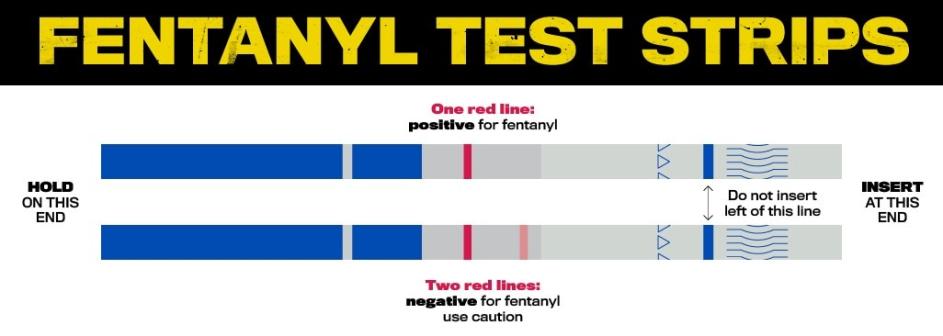 Fentanyl Legislation Introduced in the 118th Congress
H.R. 467 - HALT Fentanyl Act
Sponsor: Rep. Griffith (R-VA-09)
The HALT Fentanyl Act would:
Place fentanyl-related substances on the Controlled Substances Act Schedule I list.
Establish a new registration process for Schedule I drug research that is funded through the Department of Health and Human Services (HHS), Department of Veterans Affairs (VA), or Food and Drug Administration (FDA).
Make additional changes to controlled substance research registration requirements.
H.R. 335 - STOP Fentanyl Act
Sponsor: Rep. Grothman (R-WI-06)
The STOP Fentanyl Act would:
Reduce the threshold for mandatory minimum penalties for fentanyl-related offenses. It would do so by reducing the 10-year mandatory minimum threshold for fentanyl offenses from 400 grams to 5 grams and fentanyl analogue offenses from 10 grams to 0.05 grams.
Reduce the 5-year mandatory minimum threshold for fentanyl offenses from 40 grams to 0.5 grams and fentanyl analogue offenses from 10 grams to 0.005 grams.
Create a mandatory minimum sentence of 20 years imprisonment for importing any amount of fentanyl and analogues across the Southern border.
Fentanyl Legislation Introduced in the 118th Congress
H.R. 568 – SAFE Act
Sponsor: Rep. Pappas (D-NH-01)
The SAFE Act would:
Amend Section 202(c) of the Controlled Substances Act and permanently schedule all fentanyl-substances as Schedule I drugs unless it is listed in another schedule or granted an exemption.
Specifically defines the compound and molecular variations of a fentanyl analogue.
Require the Attorney General to publish a list of fentanyl-related substances on the Federal Register within 60 days of their determination.
H.R. 801 – Securing the Border for Public Health Act of 2023
Sponsor: Rep. Lesko (R-AZ-08)
The Securing the Border for Public Health Act would:
Authorize the Department of Health and Human Services (HHS) to restrict migration and imports from foreign countries if HHS determines that the introduction of certain controlled substances such as opiates, stimulants, or fentanyl-related substances from those countries pose a risk to the public health of the U.S.
Fentanyl Legislation Introduced in the 118th Congress
H.R. 1401 – END FENTANYL Act
Sponsor: Rep. Guest (R-MS-03)
The END FENTANYL Act would:
Require the Commissioner of the U.S. Customs and Border Protection to regularly review and update policies and manuals related to inspections at U.S. ports of entry, to identify the manners in which illegal drugs and humans are being smuggled into the country. 
H.R. 1210 – Stop Fentanyl Border Crossings Act
Sponsor: Rep. DesJarlais (R-TN-04)
The Stop Fentanyl Border Crossing Act would:
Authorize the Department of Health and Human Services (HHS) to restrict migration and imports from foreign countries if HHS determines that these countries are importing illicit drugs into the U.S. that place the public health of Americans at risk.
Final thoughts
If you suspect Opioids such as Meth and Fentanyl use in a Tribal home or rental unit. 
STOP
Call in the experts
Wear protective equipment at all times
Use test strips 
Hire professionals to clean up the toxic and deadly substances.
Questions??
Mike Andrews
    202 531-3346
    mandrews@mwcllc.com
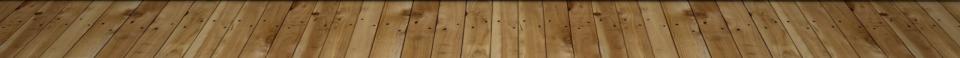